New York City Department of 
Housing Preservation & Development (HPD)
Briefing Session for the 
Project-Based Rental Assistance Program
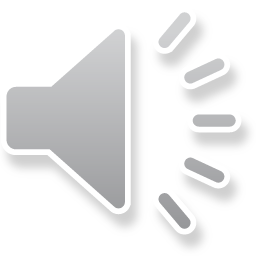 Continuum of Care Moderate Rehabilitation Single Room Occupancy  (CoC Mod SRO)
[Speaker Notes: Welcome to the Continuum of Care Moderate Rehabilitation Single Room Occupancy (aka CoC Mod SRO) Briefing Session for Project-Based Programs at New York City Department of Housing Preservation and Development]
In Today’s Briefing we will discuss:
Overview of the Continuum of Care Moderate Rehabilitation Single Room Occupancy (CoC Mod SRO) program and what is needed to gain assistance

Overview of your family’s obligations and the owner’s obligations while participating in the Project-Based Rental Assistance Program at HPD
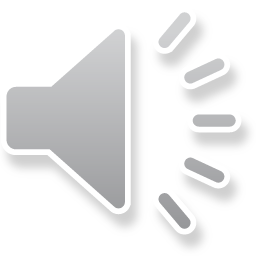 2
[Speaker Notes: In today’s briefing we will provide an overview of the CoC Mod SRO program and what is needed to gain assistance. We will also discuss your family’s obligation and the owner’s obligation while participating in HPD’s Project-Based Rental Assistance Program.]
What is the Continuum of Care Moderate Rehabilitation Single Room Occupancy (CoC Mod SRO) Program?
A federally funded Project-Based Rental Assistance program, which assists homeless households with rent burdens to be able to afford their rents after they pay approximately 30% of their adjusted incomes.

CoC Mod SRO is a part of the Continuum of Care (CoC) program, where rental assistance is combined with on-site supportive services.
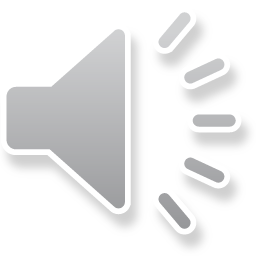 3
[Speaker Notes: What is the Continuum of Care Moderate Rehabilitation Single Room Occupancy (CoC Mod SRO) Program?

The CoC Mod SRO Program is a federally funded Project-Based Rental Assistance program, which assists homeless households with rent burdens to be able to afford their rents after they pay approximately 30% of their adjusted incomes. Anything referred to as “Project-Based” in this presentation, means that the Rental Assistance provided is attached to the unit and cannot be used elsewhere. 

Mod SRO is a part of the Continuum of Care (CoC) program. Under CoC programs, Rental Assistance is combined with on-site supportive services.]
Why is this briefing important?
To make sure that you understand how the Continuum of Care Moderate Rehabilitation Single Room Occupancy  (CoC Mod SRO) Program works

To explain your family obligations and owner’s obligations 

To receive your written Briefing Packet
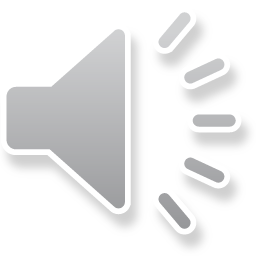 4
[Speaker Notes: Why is this briefing important? 

We want to make sure that you understand the basic information of Project-Based Rental Assistance so that you can be a successful participant in the CoC Mod SRO program. We will do so by explaining your family obligations along with the owner’s obligations while participating on the program.  You will also receive your written briefing packet.]
Quick Overview of the Continuum of Care Moderate Rehabilitation Single Room Occupancy  (CoC Mod SRO) Program
CoC Mod SRO provides rental assistance to eligible individuals to assist them in renting privately-owned apartments from owners providing permanent, affordable housing with matching supportive services 

There are 3 parties in the CoC Mod SRO program: the tenant (or participant), the owner, and HPD
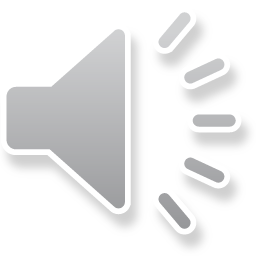 5
[Speaker Notes: What is the Continuum of Care Moderate Rehabilitation Single-Room Occupancy (CoC Mod SRO) Program? It is a Project-Based Rental Assistance Program  combined with Supportive Services.

HPD’s CoC program is a federally funded supportive housing rental assistance program, that assists homeless individuals, by providing access to housing and/or the services needed to help them maintain permanent housing, with the goal of long-term stability. 

Within the program there are three parties involved: the participant, the owner, and HPD.]
What is the Tenant’s Role 
in the CoC Mod SRO Program?
Move into the CoC Mod SRO unit

Complete a CoC Mod SRO application and  Sign a lease with the owner

Comply with your lease requirements and with the program’s family obligations  (listed in the Briefing Packet)
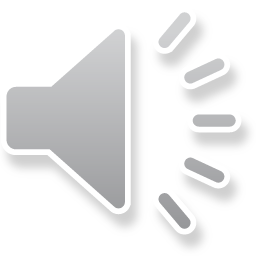 6
[Speaker Notes: What is the tenant’s role in the CoC Mod SRO Program?

To move into the CoC Mod SRO unit

Complete a CoC Mod SRO application 

and to sign a lease with your landlord.

While on the program, you must comply at all times with your lease requirements and with the program’s Family Obligations. We will discuss your family obligations later in this briefing.]
What is the Owner’s Role in the CoC Mod SRO Program?
Sign a lease with the family and provide supportive services

Comply with requirements of the lease and supportive service contract

Sign a HAP contract with HPD 

Comply with the program’s owner‘s obligations
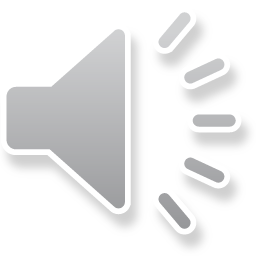 7
[Speaker Notes: What is the Owner’s Role in the CoC Mod SRO Program? 

Sign a lease with the family and provide supportive services
Comply with requirements of the lease and supportive service contract
Sign a HAP contract with HPD 
Comply with the program’s owner‘s obligation
 A part of this obligation, your landlord must comply with the CoC program requirements and your lease requirements at all times.  This includes maintaining the apartment according to HQS standards.]
What is HPD’s Role 
in the CoC Mod SRO Program?
Review your household and income

Determine eligibility

Conduct inspections

Make HAP payments to owners
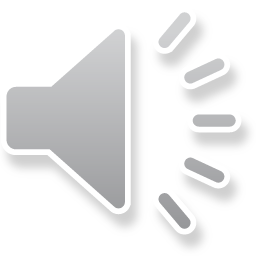 8
[Speaker Notes: What is HPD’s Role in the CoC Mod SRO Program?  

HPD will review your income to determine if you are eligible to participate in the CoC Mod SRO program. Once you are on the program, HPD will also review your income every year in order to determine whether you remain eligible for assistance. 

HPD also determines your eligibility for the CoC Mod SRO program based on other criteria that we will discuss later.

HPD conducts HQS inspections at least once a year and whenever needed.

HPD also makes HAP payments to your landlord to assist with your rent.]
Program Integrity
Fraud and program abuse are single acts or a pattern of actions that are intended to deceive or mislead. Making a false statement, omitting information, or concealing information in order to obtain CoC Mod SRO assistance or to reduce the amount of rent you pay are all considered fraud and program abuse.

Your assistance may be denied or terminated if you or a family member has willfully and intentionally committed fraud, bribery, or any other corrupt or criminal act in connection with HPD’s CoC Mod SRO program. You may also face arrest and criminal prosecution
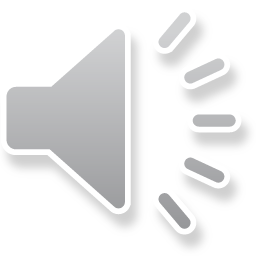 9
[Speaker Notes: Program Integrity

Fraud and program abuse are single acts or a pattern of actions that are intended to deceive or mislead. Making a false statement, omitting information, or concealing information in order to obtain CoC Mod SRO assistance or to reduce the amount of rent you pay are all considered fraud and program abuse.

Your assistance may be denied or terminated if you or a family member has willfully and intentionally committed fraud, bribery, or any other corrupt or criminal act in connection with HPD’s CoC Mod SRO program. You may also face arrest and criminal prosecution]
Program Integrity
HPD uses HUD’s Enterprise Income Verification (EIV) internet database to identify families who have unreported and/or underreported income. EIV provides HPD with information about monthly employer new hires, quarterly wages (including employer information), quarterly unemployment compensation, and monthly Social Security (SS) and Supplement Security Income (SSI) benefits. 

A EIV brochure is included in your Briefing Packet.
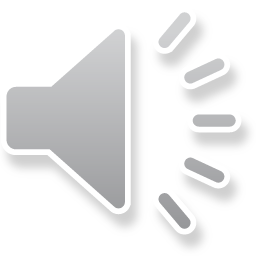 10
Program Integrity
If you know of anyone who provided false information on a housing assistance application or recertification, or if anyone tells you to provide false information, report that person to:

HPD’s Program Integrity and Compliance Unit at: 
917-286-4300, extension 8032
or
The New York City Department of Investigation at: 
212-825-5900
or
HUD Office of Inspector General Hotline at:
1-800-347-3735
or 
Call 311
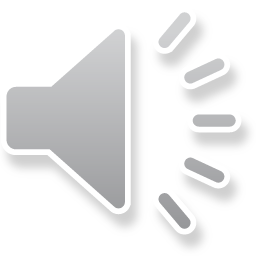 11
Program Integrity
Please carefully read and then sign the two documents in your written briefing packet entitled “Things You Should Know.”
this will be included in your CoC Mod SRO application when it is submitted to HPD.
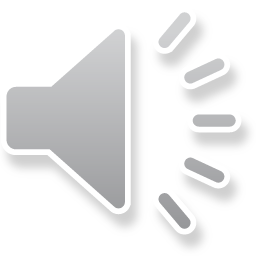 12
[Speaker Notes: In reviewing the program integrity regulations, please carefully read and then sign the two documents in your written briefing packet entitled “Things You Should Know.” This will be included in your CoC Mod SRO application when it is submitted to HPD.]
Eligibility for Rental Assistance
Must be homeless as defined by HUD
Must be eligible for a Housing Assistance Payment (HAP) based on your income and the contract rent for the unit
Must be eligible for the supportive services offered at the development
Must provide all requested information
Must be a legal resident or citizen
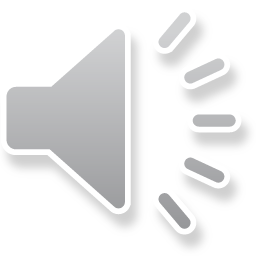 13
[Speaker Notes: As stated earlier, aside from income, eligibility for subsidy on the CoC Mod SRO Program are as follows:

You must be homeless as defined by HUD
You must be eligible for a Housing Assistance Payment (HAP) based on your income and the contract rent for the unit
You must be eligible for the supportive services offered at the development
You must provide all requested information
And you must be a legal resident or citizen]
How is CoC Mod SRO different from the Section 8 Housing Choice Voucher (HCV) Program?
Subsidy is “attached” to the unit. You cannot move out of your unit with continued CoC Mod SRO assistance unless you move into another contract unit. 

Supportive services are provided by the owner and may be utilized by the participant
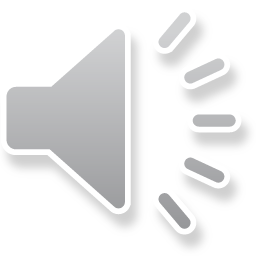 14
[Speaker Notes: How is CoC Mod SRO different from the Section 8 Housing Choice Voucher (HCV) Program?

CoC Mod SRO is a Project-Based Rental Assistance Program and is different from regular vouchers with the following:

The subsidy is “attached” to the unit and not given to the participant.  This means that if you receive a CoC Mod SRO subsidy, you must live in the specific apartment assigned by HPD and the building owner (or sponsor) or you will lose your assistance. You cannot move out of your unit unless you move into another contracted unit, if available and approved by HPD.  

CoC Mod SRO participants may also utilize the supportive services provided by the building owner, sponsor, or other service agency.]
Overcrowded Families
Overcrowded family = family that has more household members than the maximum number that HUD allows to live in the unit 

More than one person in an SRO unit is considered overcrowded. 

If your family is overcrowded, you cannot receive CoC Mod SRO subsidy. This means you may not allow anyone to move into your unit.
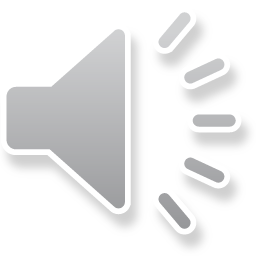 15
[Speaker Notes: An Overcrowded family is a family that has more household members than the maximum number allowed by HUD regulations for your bedroom size.

More than one person in an SRO unit is considered overcrowded.

If your family is overcrowded, you cannot receive CoC Mod SRO subsidy. This means you may not allow anyone to move into your unit.]
How does HPD Determine your Income?
Gross income:

All sources of  your Income, such as wages (before taxes), SS, SSI, Public Assistance, pensions, unemployment, self-employment, or family contributions

Income from assets
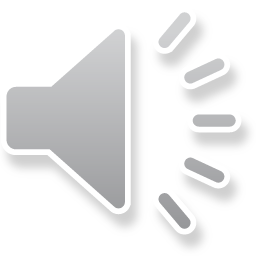 16
[Speaker Notes: How does HPD Determine your Income while on the CoC Mod SRO program? 

HPD will determine your income, based on the policies and regulations of the US Department of Housing and Urban Development for how to calculate income, the sources of income that are countable, and allowable deductions from your income. 

First, HPD calculates your gross income which includes:

- All sources of income you may be receiving. Some examples: Wages (before taxes), Social Security, SSI, Public Assistance, pensions, unemployment, family contributions, self-employment, or any income from assets you may have. Asset income is calculated using HUD’s formula.]
How does HPD Determine your Income? (Continued)
Some types of income do not count towards your gross income (they are considered “excluded” from your income), such as food stamps benefits. 
 
You need to report all your income, and HPD will determine if any of this income is excluded.
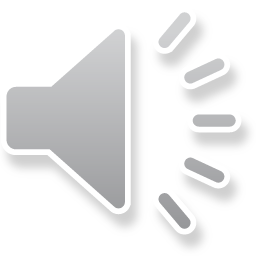 17
[Speaker Notes: Some income sources do not count towards your gross income  and are considered “excluded”. An example of excluded income would be SNAP or food stamp benefits.  

However, you must report all your income, and HPD will determine if any of this income is excluded.]
How does HPD Determine your Income? (Continued)
Deductions:
HPD makes deductions for the following
Seniors and Persons with Disabilities: disabled or elderly (62+) head of household with unreimbursed medical or pharmacy expenses
Disability Assistance: unreimbursed expenses which allow a disabled person to be employed 
Medical Expense: Unreimbursed medical expenses that exceed 3% of your income
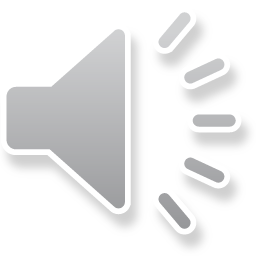 18
[Speaker Notes: HPD will also determine whether you are eligible for any deductions from your gross income.

Allowable deductions  are as follows:

Seniors and Persons with Disabilities: disabled or elderly (62+) head of household, with unreimbursed medical or pharmacy expenses
Disability Assistance: unreimbursed expenses which allow a disabled person to be employed 
Medical Expense: Unreimbursed medical expenses that exceed 3% of your income]
How does HPD Determine your Income? (Continued)
Your gross income (before taxes) -
Your allowable deductions =
Your adjusted income
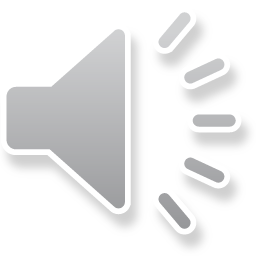 19
[Speaker Notes: HPD subtracts the amount of your allowable deductions from the amount of your gross income to determine your adjusted income.  Your adjusted income is used to calculate your tenant share.]
How does HPD Calculate your Share of the Total Rent?
Determines your total rent (“gross rent”)

Determines your income

Calculates your tenant share
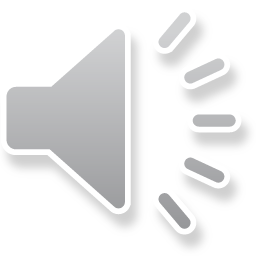 20
How does HPD Determine your Total Rent?
Rent you pay to the owner (tenant share) + CoC Mod SRO subsidy payments (HPD share payments) + your utility costs =  your total rent (“gross rent”)

HPD will determine whether the rent for your unit is reasonable
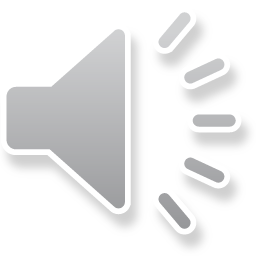 21
[Speaker Notes: How does HPD determine your total rent?

Your total rent (also called the “gross rent”) is your entire housing cost, which includes your share of the rent, plus the CoC Mod SRO subsidy payments, and  your utility costs.

If you are responsible for paying for utilities, HPD provides a Utility Allowance to assist you with utility costs.  

HPD will determine whether the rent for your unit is reasonable.  This means that the rent is comparable to the rents that are being charged for similar apartments in the same neighborhood.]
Your tenant share is the greatest of
the below minus any allowance for
utility costs:


30% of your monthly adjusted income

10% of your monthly gross income

Welfare rent (if applicable)
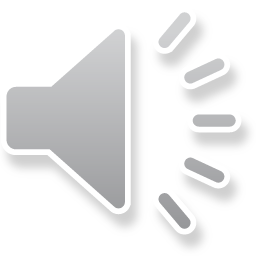 22
[Speaker Notes: Your tenant share is the greatest of the following minus any allowance for any utility costs:
30% of your monthly adjusted income after the deductions of those allowable deductions previously mentioned, 
Or 10% of your monthly gross or unadjusted income without those deductions taken out, 
or the Public Assistance Rent known as Welfare rent (if applicable)]
How do you Start Receiving  Assistance?
Step 1: Attend the CoC Mod SRO briefing 
Step 2: Complete CoC Mod SRO application with the owner, manager, or service provider for the CoC Mod SRO building
Please review the CoC Mod SRO application carefully before signing. You will sign a statement at the end of this briefing certifying that you have fully reviewed your CoC Mod SRO application, and that the information in the application is true and complete
Step 3: Once approved to move in by the owner or manager, you must sign a lease with the landlord and take occupancy of the CoC Mod SRO unit

Step 4: Owner, manager, or service provider submits the CoC Mod SRO application to HPD
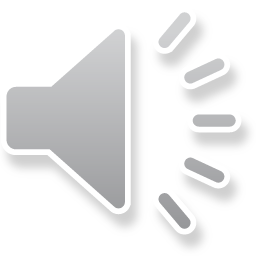 23
[Speaker Notes: How do you Start Receiving Assistance? 
Step 1: First you must attend briefing, which is this presentation.
Step 2: Then you must complete the CoC Mod SRO application with the owner, manager, or service provider for the CoC Mod SRO building
	Please review the CoC Mod SRO application carefully before signing. You will sign a statement at the end of this briefing certifying that you have fully reviewed your CoC Mod SRO application, and that the information in the application is true and complete
Step 3: Once approved to move in by the owner or manager, you must sign a lease with the landlord and take occupancy of the CoC Mod SRO unit

Step 4: The owner, manager, or service provider will then submit the CoC Mod SRO application to HPD]
How do you Start Receiving Assistance (continued)?
Step 5: HPD will review the application for completeness and eligibility

Step 6: HPD will review unit eligibility and approve rent
HPD must review if the unit has passed the Housing Quality Standards (HQS) inspection and approve the rent as reasonable. 

Step 7: HPD will review the leasing documents and complete a final review of the file

Step 8: HPD will mail you a rent breakdown letter outlining the contract rent, HPD’s HAP share of rent and your tenant share of rent
You are a CoC Mod SRO participant once you receive this letter
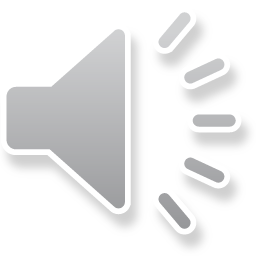 24
[Speaker Notes: Step 5: HPD will then review the application for completeness and eligibility 

Step 6: HPD will also review the unit eligibility and approved rent
   We must also review if the unit has passed the HQS inspection and if the rent requested is reasonable. 

Step 7: HPD will review the leasing documents and complete a final review of the file.
Step 8: If the application is approved, HPD will then mail you a rent breakdown letter outlining the contract rent, HPD’s HAP share of rent and your share of rent. Once you receive this letter, you are now a CoC Mod SRO participant.]
What are your Family Obligations?
Supply all information requested by HPD 

All information must be true and complete including all INCOME at every annual recertification including when responding to Requests for Additional Information (called_A.I. Notices or A.I.s)

Sign consent forms
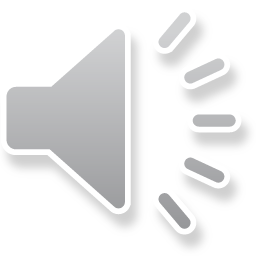 25
[Speaker Notes: What are your family obligations while under the CoC Mod SRO Program?

In order to participate in the CoC Mod SRO program, you must always follow the program rules. Some of the most important family obligations for participating in the program include: 

That you supply all information requested by HPD and respond to all HPD requests for information on a timely basis. 

All of the information you provide to HPD must be true and complete including all INCOME at every annual recertification including when responding to Requests for Additional Information (called A.I. Notices or AIs)

You must sign all consent forms that allow HPD to verify the information which you have provided to HPD by contacting “third parties” such as your employer, the Social Security Administration, and others]
Comply with the lease

Allow HPD to inspect the apartment 

Allow management access to make required repairs in your apartment

Correct any damage that your family causes to the apartment
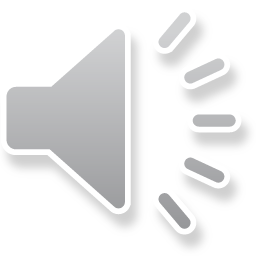 26
[Speaker Notes: You must comply with all of the terms and conditions of the lease between you and the landlord, including paying your rent on a timely basis.

You must allow HPD to inspect the apartment with reasonable notice.

If your family causes damage to the apartment, you are responsible for correcting any damage that you’ve caused (in accordance with the terms of your lease).]
Subsidized apartment must be your only residence

You must not sublet the apartment

You cannot own the apartment

Owner cannot be a relative
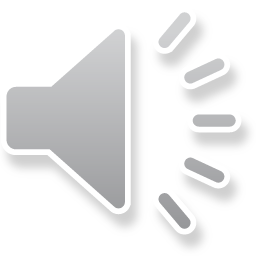 27
[Speaker Notes: The apartment subsidized by HPD must be your only residence.

You must not sublet or lease the apartment.

You cannot own the apartment in whole or in part.

The owner of the apartment that you lease cannot be the parent, child, grandparent, grandchild, sister, or brother of any member of the family that receives an CoC Mod SRO subsidy.  HPD may waive this restriction as a reasonable accommodation for a family member who is a person with a disability.]
Notify HPD if you have been given court papers by management or an eviction notice

Notify HPD if you will be absent from the apartment for 30 days or more
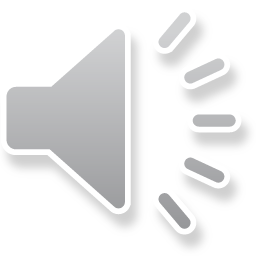 28
[Speaker Notes: You must notify HPD if you have been given an eviction notice by your landlord.

You must notify HPD immediately if you will be absent from the unit for more than 30 days.]
Do not commit fraud

Do not engage in criminal activity

Do not lie or conceal information
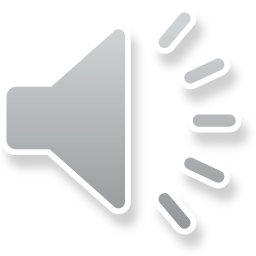 29
[Speaker Notes: The members of the family must not commit fraud, bribery, or any other corrupt or criminal act in connection with the program.    
The members of the family may not engage in drug-related criminal activity or violent criminal activity]
If you do not accurately report all of your
income and assets, HPD may deny you
assistance or terminate you from the CoC
Mod SRO program
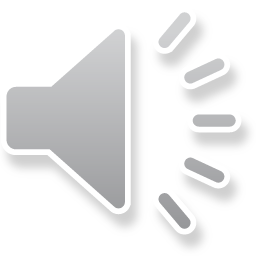 30
No member of the family can receive any
other public housing or rental assistance
for the CoC Mod SRO unit subsidized by
HPD or for any other housing unit.
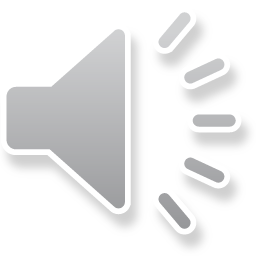 31
Reporting Changes to HPD
If you experience any change of income or assets after you complete your CoC Mod SRO application and prior to you receiving your rent breakdown letter, you must contact HPD immediately. You must submit a “Declaration of Change in Household Composition or Income” form and include supporting documentation promptly.
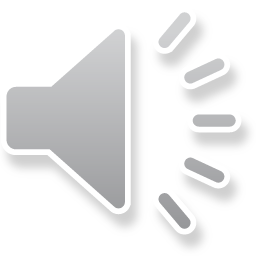 32
[Speaker Notes: If you experience any change of income or assets after you complete your CoC Mod SRO application and prior to you receiving your rent breakdown letter, you must contact HPD immediately. You must submit a “Declaration of Change in Household Composition or Income” form and include supporting documentation promptly.]
Your family obligations for the CoC Mod SRO program are described in detail in your Briefing Packet.

Your obligations to the owner are described in detail on your lease.
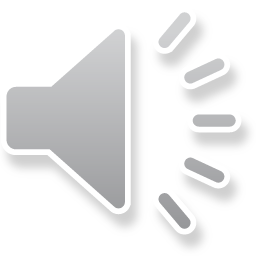 33
[Speaker Notes: Your family obligations for the CoC Mod SRO program are described in detail in your Briefing Packet.

Your obligations to the owner are described in detail on your lease.]
What are the Owner’s Obligations?
Screen, select, and enter into leases with tenants

Comply with fair housing and equal opportunity requirements

Comply with the HAP contract and lease
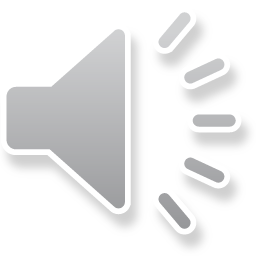 34
[Speaker Notes: What are the Owner’s Obligations?

The landlord’s responsibilities are defined in the HAP contract, the lease, and HUD Federal regulations.  These include:

Screening, selecting, and entering into leases with tenants

They must also comply with fair housing and equal opportunity requirements

They must comply with the provisions of the HAP contract, lease, supportive service agreement and CoC requirements]
Carry out normal owner functions: enforcing the lease, collecting tenant share of the rent, charging tenants for damage 

Offer the family supportive service provided by the development

Maintain the apartment
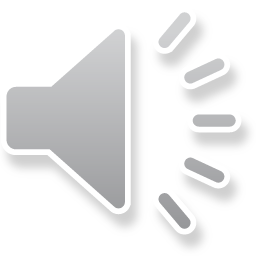 35
[Speaker Notes: The landlord must carry out normal owner functions during the lease term, such as enforcing the lease, collecting your share of the rent, and charging tenants for any damage to the apartment

The landlord must maintain the apartment in good condition according to HQS standards.  You must allow the landlord access to your apartment to do so.

The landlord must also offer you supportive services provided by the development]
Must NOT charge any extra amounts to the family except for what is listed in the Rent Breakdown letter and reasonable charges to tenant for damages
Landlords may request a rent increase annually at lease expiration. CoC Mod SRO participants are not responsible for any increases in the rent until the rent increase is approved by HPD, and will then receive a rent breakdown letter listing the new contract rent. 

Must NOT be a relative of the CoC Mod SRO household
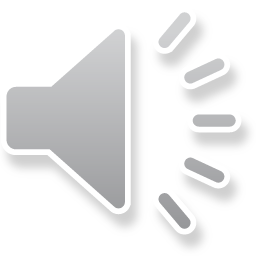 36
[Speaker Notes: The landlord must NOT charge any amounts to the tenant other than those listed in the Rent Breakdown letter prepared by HPD
DO NOT PAY ANYTHING DIFFERENT THAN WHAT IT SAYS ON YOUR RENT BREAKDOWN LETTER

The landlord must NOT be a relative of the CoC Mod SRO family.]
Management is responsible for making all repairs to your apartment unless your family caused the problem.  

You must allow management access to your apartment to make any necessary repairs.
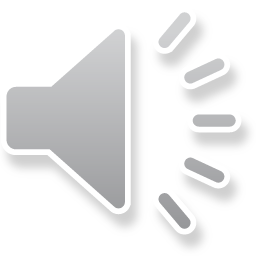 37
[Speaker Notes: Management is responsible for making all repairs to your apartment unless your family caused the problem.  

You must allow management access to your apartment to make any necessary repairs.]
What if you Have a Problem with your Apartment?
Contact management directly 

If you are unable to resolve the problem, contact 311 to request a Housing Quality Standards (HQS) inspection of your apartment
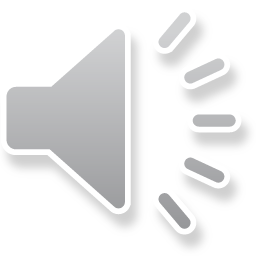 38
[Speaker Notes: What if you have a problem with your apartment?

First contact the landlord directly to resolve any problems with your apartment.

If you are unable to resolve the problem by contacting the landlord, you may contact 311 to request an HQS inspection.]
What do you Need to do After you Start Receiving CoC Mod SRO Assistance?
HPD must recertify your income and  inspect your apartment every year.  

 You must respond to the recertification
    mailing within 30 days

 You must allow HPD to inspect your
    apartment every year
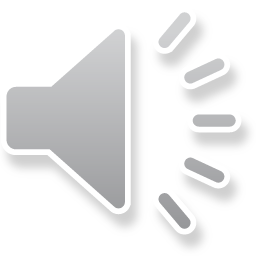 39
[Speaker Notes: What do you Need to do After you Start Receiving CoC Mod SRO Assistance? 

HPD must recertify your income and inspect your apartment every year.  

You must allow them to inspect your apartment every year, or as needed, and you must respond to the recertification mailing within 30 days.]
Respond promptly to all HPD requests for information

You may report any decrease in your household income so that HPD can adjust your tenant share of the rent
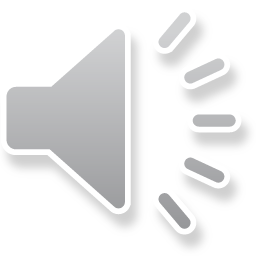 40
[Speaker Notes: You must also respond promptly to all HPD requests for information 

You may report any decreases in your income so that HPD can adjust your tenant share of the rent.]
What Happens if you Don’t Meet your Family Obligations?
You may be denied assistance or terminated from the CoC Mod SRO program 

If you have committed fraud or committed a crime, you may be referred to federal and local law enforcement for prosecution
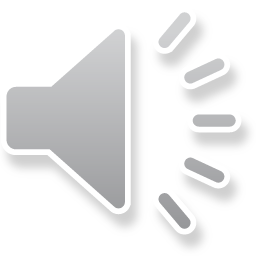 41
[Speaker Notes: What Happens if you Don’t Meet your Family Obligations? 

You may be denied assistance or terminated from the CoC Mod SRO program 

And if you have committed fraud or committed a crime, you may be referred to federal and local law enforcement for prosecution]
Termination of Assistance
HPD must terminate assistance if:

You fail to sign and submit consent forms for obtaining information that HUD requires
You  are not a U.S. citizen or eligible immigrant. Your assistance will not be terminated while verification of immigration status is pending
You no longer qualify for HAP payments for 180 days or more because of your income and the gross rent for your unit
You vacate the assisted unit or are absent from the assisted unit for 90 days or more for any reason
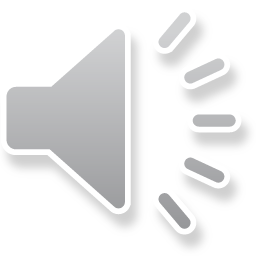 42
[Speaker Notes: HPD must terminate assistance if:

You fail to sign and submit consent forms for obtaining information that HUD requires

You  are not a U.S. citizen or eligible immigrant. Your assistance will not be terminated while verification of immigration status is pending

You no longer qualify for HAP payments for 180 days or more because of your income and the gross rent for your unit

You vacate the assisted unit or are absent from the assisted unit for 90 days or more for any reason]
Termination of Assistance (Continued)
HPD may terminate assistance
If you have committed fraud, bribery, or any other corrupt or criminal act in connection with any federal housing program

There is reasonable cause to believe that your criminal activity threatens the health, safety, or right to peaceful enjoyment of the premises by other residents 

You have engaged in threatening, abusive, or violent behavior toward HPD personnel
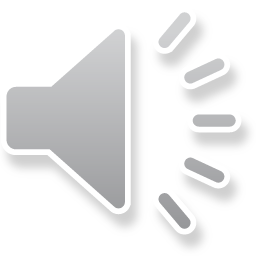 43
[Speaker Notes: Now HPD may terminate assistance

If you have committed fraud, bribery, or any other corrupt or criminal act in connection with any federal housing program

If there’s reasonable cause to believe that your criminal activity threatens the health, safety, or right to peaceful enjoyment of the premises by other residents 

If you have engaged in threatening, abusive, or violent behavior toward HPD personnel]
Termination of Assistance (Continued)
HPD may terminate assistance if:

You have misrepresented income, household members, or other reported information 
You have violated one of the family obligations for the CoC Mod SRO program
You have failed to provide requested information or failed to attend a mandatory conference 
You currently owe rent or other amounts to HPD for the CoC Mod SRO program
You have breached a repayment agreement with HPD for the CoC Mod SRO program
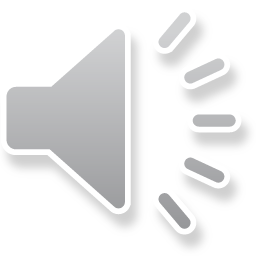 44
[Speaker Notes: HPD may terminate assistance if:

You have misrepresented income, household members, or other reported information 
You have violated one of the family obligations for the CoC Mod SRO program
You have failed to provide requested information or failed to attend a mandatory conference 
You currently owe rent or other amounts to HPD for the CoC Mod SRO program
You have breached a repayment agreement with HPD for the CoC Mod SRO program]
What if I Don’t Agree with HPD’s Decisions About my Eligibility or Assistance?
You may appeal a decision by HPD
   affecting your eligibility or the amount of
   your assistance, including if your assistance is denied or your subsidy is terminated.

The instructions for filing an appeal will be sent with your denial or termination notice.
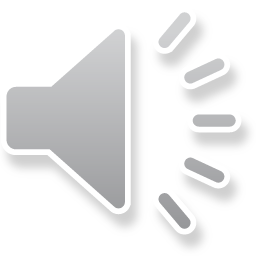 45
[Speaker Notes: What if you Don’t Agree with HPD’s Decisions About your Eligibility or Assistance?

You may appeal a decision by HPD that affects your eligibility or the amount of your assistance. If you have been notified that your assistance has been denied or that your subsidy will be terminated you may also appeal this decision. The instructions for filing an appeal will be sent with your denial or termination notice.]
How can you Move out of your CoC Mod SRO Unit?
Your CoC Mod SRO assistance is tied to your unit.
 
You cannot move out of your unit with continued rental assistance under the CoC Mod SRO program unless you are transferring into another unit under the CoC Mod SRO contract in the same development. 

If you are tranferring to another unit under the same CoC Mod SRO contract, the unit must pass inspection and the transfer must be approved before you move.
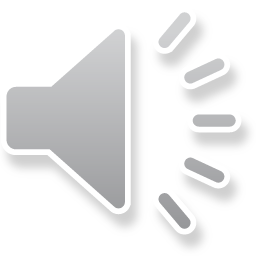 46
[Speaker Notes: How can you Move out of your CoC Mod SRO Unit?

Your CoC Mod SRO assistance is tied to your unit.
 
You cannot move out of your unit with continued rental assistance under the CoC Mod SRO program unless you are transferring into another unit under the CoC MoD SRO contract in the same development. 

If you are transferring to another unit under the same CoC Mod SRO contract, the unit must pass inspection and the transfer must be approved before you move.]
How can you Move out of your CoC Mod SRO Unit? (Continued)
You may also apply for other affordable housing developments. 
More information about available affordable housing in New York City can be found at NYC Housing Connect: www.nyc.gov/housingconnect  
 
You must notify HPD immediately if you will be temporarily relocated from your unit for any reason (including rehabilitation of the unit).
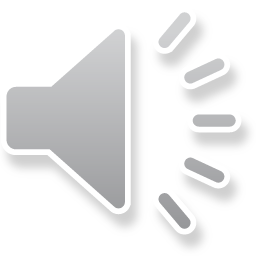 47
[Speaker Notes: You can also move by applying for other affordable housing developments. 

More information about available affordable housing in New York City can be found at NYC Housing Connect
 
Also, you must notify HPD immediately if you will be temporarily relocated from your unit for any reason (including rehabilitation of the unit).]
Housing Discrimination
HPD will not deny you the equal opportunity
to apply for or receive assistance based on
your:

 Race			 
 Color
 Sex
 Religion or creed 
 National or ethnic origin
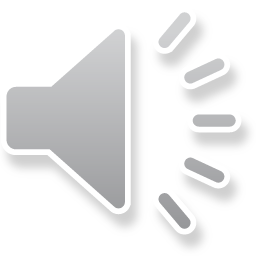 48
[Speaker Notes: HPD will not deny any family or individual the equal opportunity to apply for or receive assistance under the CoC Mos SRO Program on the basis of race, color, sex, religion, creed, or national or ethnic origin]
HPD will not deny you the equal
opportunity to apply for or receive
assistance based on your:

Family or marital status
Handicap or disability
Sexual orientation or gender identity
Prior arrest or conviction record
Status as a victim of domestic violence
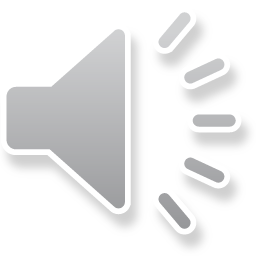 49
[Speaker Notes: HPD will not deny any family or individual the equal opportunity to apply for or receive assistance under the CoC Mod SRO Program on the basis of familial or marital status, handicap or disability, sexual orientation, gender identity, prior record of arrest or conviction, or status as a victim of domestic violence.]
Reasonable Accommodations
A reasonable accommodation is a change that HPD makes to help people with disabilities participate in HPD’s programs.

The best way to request a reasonable accommodation is by filling out and submitting to HPD the Reasonable Accommodation Request form on our website.

If you have any questions about reasonable accommodations, please contact us using the contact information provided at the end of this presentation.
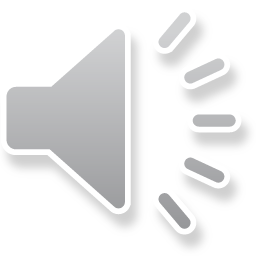 50
Important things to Remember
Keep your Briefing Packet as a reference so that you know your rights and responsibilities as a program participant.

Be sure to read all letters, notices, or forms that you receive from HPD. Pay special attention if there is an appointment date or a deadline to return materials to HPD. If you do not completely understand something, contact us for assistance.

Supply all information requested by HPD and respond to all HPD requests for information on a timely basis. All of the information you provide to HPD must be true and complete.

Keep copies of all documents that you submit to HPD.
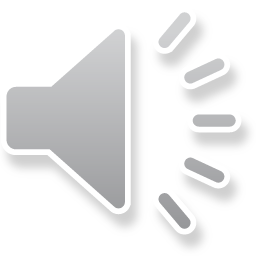 51
[Speaker Notes: And finally, here are some important things to remember

Keep your Briefing Packet as a reference so that you know your rights and responsibilities as a program participant.

Be sure to read all letters, notices, or forms that you receive from HPD. Pay special attention if there is an appointment date or a deadline to return materials to HPD. If you do not completely understand something, sent to you by HPD, contact us for further assistance.

Supply all information requested by HPD and respond to all HPD requests for information on a timely basis. All of the information you provide to HPD must be true and complete.

Keep copies of all documents that you submit to HPD.]
Important things to Remember
Keep a copy of your lease so that you know your rights as a tenant and your obligations to the owner.

Comply with all of the terms and conditions of the lease between you and the owner, including paying your rent on a timely basis.

Notify HPD immediately if you have been given court papers or an eviction notice by the owner.

Notify HPD immediately if you will be absent from the apartment for 30 days or more.
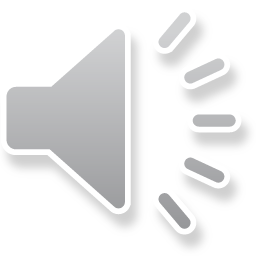 52
[Speaker Notes: Keep a copy of your lease so that you know your rights as a tenant and your obligations to the owner.

Comply with all of the terms and conditions of the lease between you and the owner, including paying your rent on a timely basis.

Notify HPD immediately if you have been given court papers or an eviction notice by the owner.

Notify HPD immediately if you will be absent from the apartment for 30 days or more.]
Important things to Remember
Report all income (any money that you are receiving) at every annual recertification, including part-time or seasonal employment or contributions from family or friends

Do not allow any other person to move into your unit

Do not commit fraud, bribery, or any other corrupt or criminal act in connection with the program.
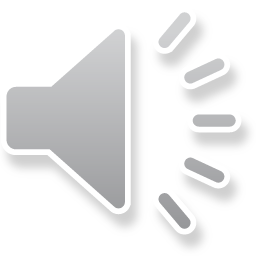 53
[Speaker Notes: Report all income (any money that you are receiving) at every annual recertification, including part-time or seasonal employment or contributions from family or friends

Do not allow any other person to move into your unit

Do not commit fraud, bribery, or any other corrupt or criminal act in connection with the program.]
Have Questions?
Email: PBV@HPD.NYC.GOV
Phone: (212) 863 – 8320
Fax: (212) 863 – 8828

New York City Department of 
Housing Preservation & Development (HPD)

Briefing Session for the 
Project-Based Rental Assistance Program
Continuum of Care Moderate Rehabilitation Single Room Occupancy  (CoC Mod SRO)
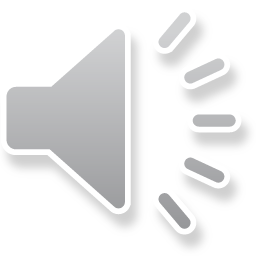 54
[Speaker Notes: If you have questions regarding what was presented today you can contact the PBV department via our email address, pbv@hpd.nyc.gov, call us at (212) 863-8320 or fax us at (212) 863 – 8828. 

Thank you for joining the Section 8 Housing ChoiceVoucher Briefing Session –Project-Based Vouchers

New York City Department of Housing Preservation and Development]